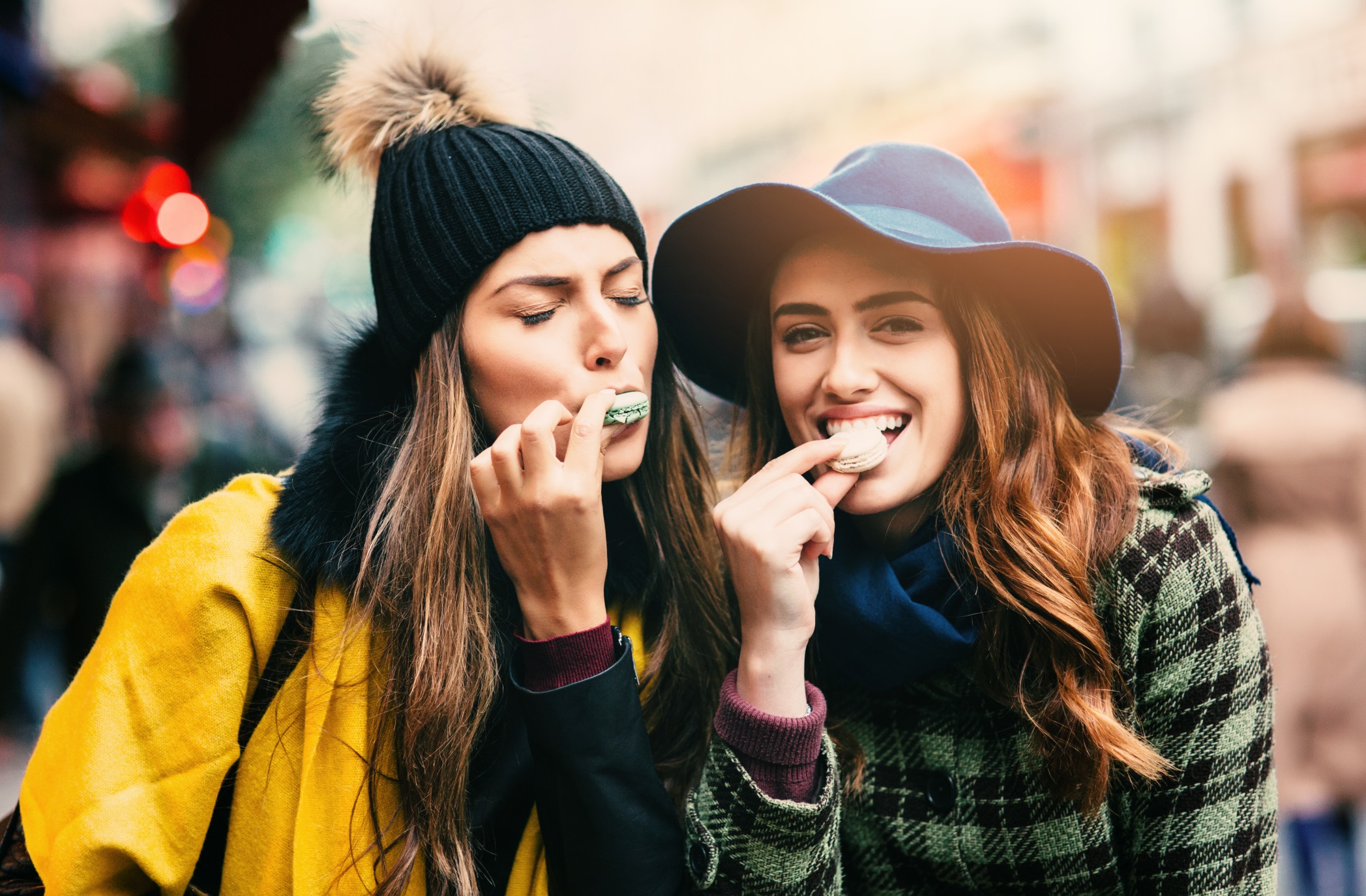 KEY FIGURES
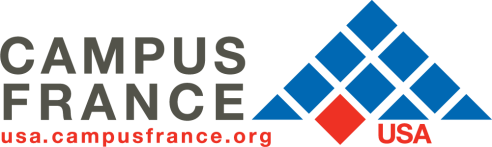 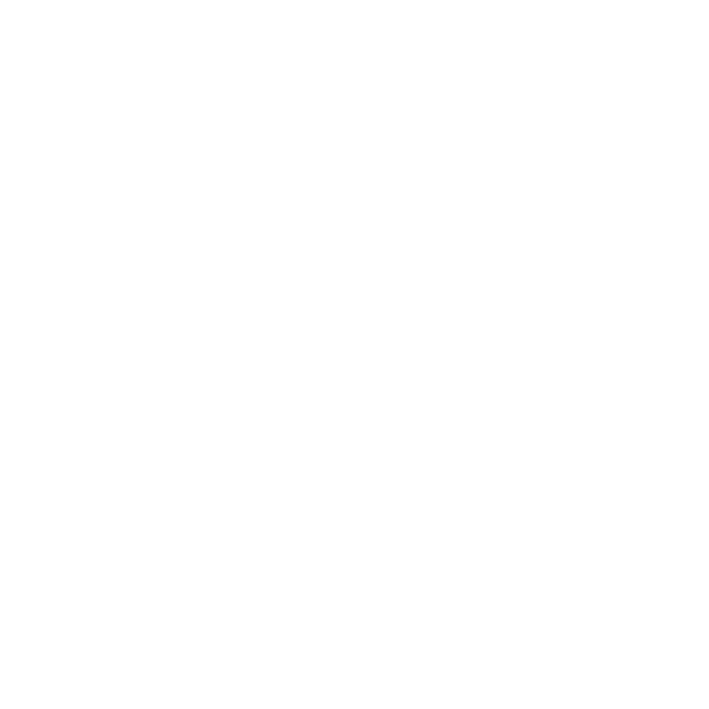 STUDY ABROAD IN FRANCE
Experience French culture, expand your worldview, and establish lifelong affinity for international connections

Should we also talk about…
World’s best arts, music, food, wine
High quality education
Affordable and efficient healthcare system
Top tourist destination
325,000international students studied in France last year
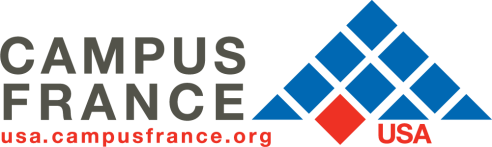 STUDY ABROAD IN FRANCE
17,500 
American students studied in France last year

8,200 
of them stayed in France more than 3 months
France is the 3rd most popular non-English study abroad destination for American students (after Italy and Spain)
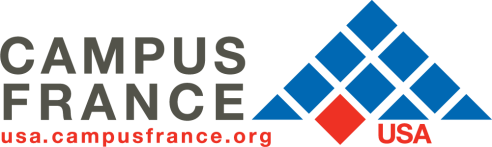